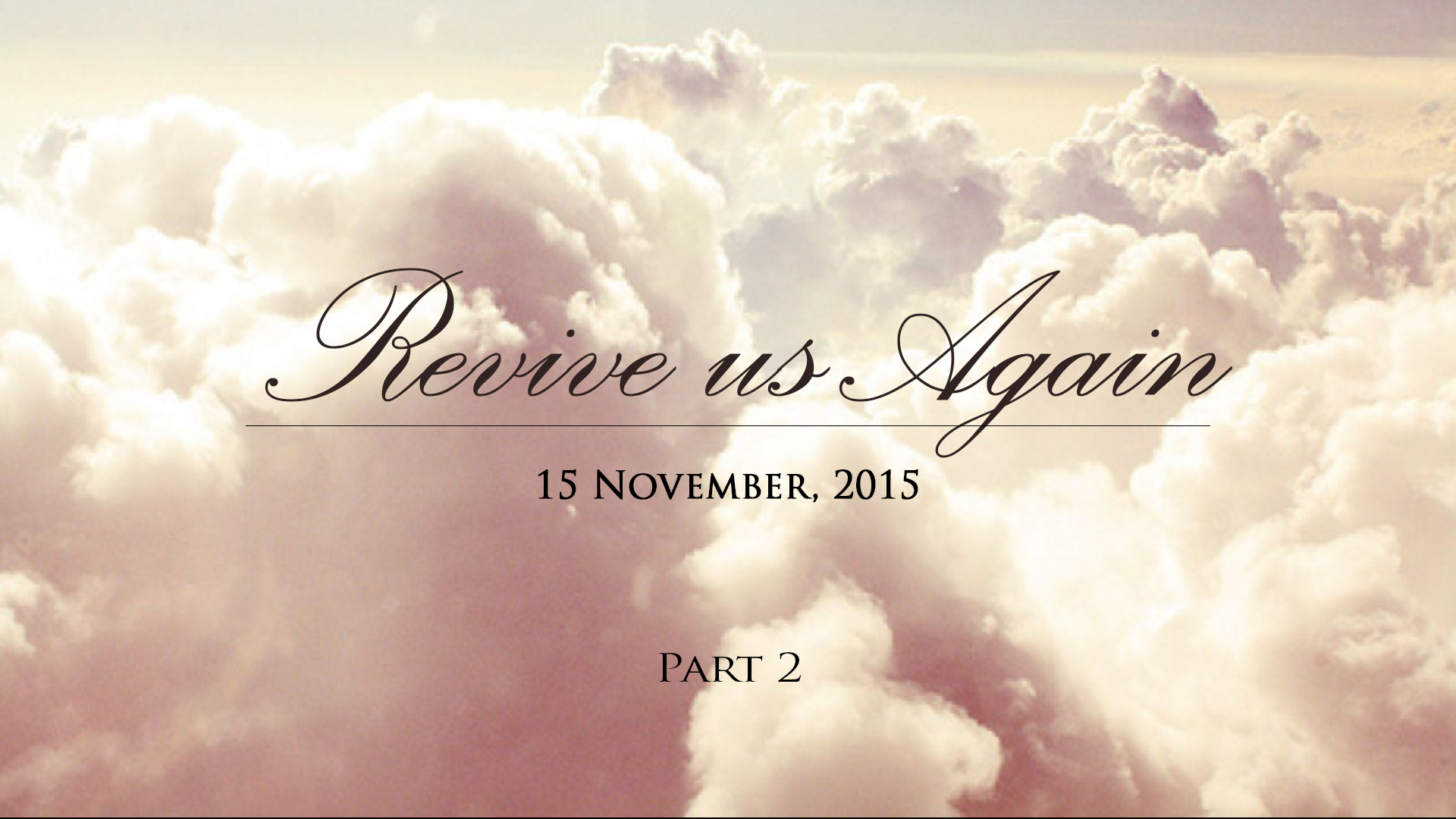 Psalm 85:6  
Will You not revive us again, That Your people may rejoice in You?
Every genuine cry for revival 
is really a cry for God's glory to be revealed, 
a desperation for the glory of God 
to be seen upon His people.
Habakkuk 2:14  
For the earth will be filled With the knowledge of the glory of the LORD, As the waters cover the sea.
Isaiah 60:1-3
1 Arise, shine; For your light has come! And the glory of the LORD is risen upon you. 
2 For behold, the darkness shall cover the earth, And deep darkness the people; But the LORD will arise over you, And His glory will be seen upon you. 
3 The Gentiles shall come to your light, And kings to the brightness of your rising.
Psalm 63:1-2 (A psalm of David)
1 O God, You are my God; Early will I seek You; My soul thirsts for You; My flesh longs for You In a dry and thirsty land Where there is no water. 
2 So I have looked for You in the sanctuary, To see Your power and Your glory.
What does a manifestation of 
God's glory look like?
Exodus 33:11-23
11 So the LORD spoke to Moses face to face, as a man speaks to his friend. And he would return to the camp, but his servant Joshua the son of Nun, a young man, did not depart from the tabernacle. 
12 Then Moses said to the LORD, "See, You say to me, 'Bring up this people.' But You have not let me know whom You will send with me. Yet You have said, 'I know you by name, and you have also found grace in My sight.'
Exodus 33:11-23
13 Now therefore, I pray, if I have found grace in Your sight, show me now Your way, that I may know You and that I may find grace in Your sight. And consider that this nation is Your people." 
14 And He said, "My Presence will go with you, and I will give you rest."
Exodus 33:11-23
15 Then he said to Him, "If Your Presence does not go with us, do not bring us up from here. 
16 For how then will it be known that Your people and I have found grace in Your sight, except You go with us? So we shall be separate, Your people and I, from all the people who are upon the face of the earth." 
17 So the LORD said to Moses, "I will also do this thing that you have spoken; for you have found grace in My sight, and I know you by name."
Exodus 33:11-23
18 And he said, "Please, show me Your glory." 
19 Then He said, "I will make all My goodness pass before you, and I will proclaim the name of the LORD before you. I will be gracious to whom I will be gracious, and I will have compassion on whom I will have compassion." 
20 But He said, "You cannot see My face; for no man shall see Me, and live.”
Exodus 33:11-23
21 And the LORD said, "Here is a place by Me, and you shall stand on the rock. 
22 So it shall be, while My glory passes by, that I will put you in the cleft of the rock, and will cover you with My hand while I pass by. 
23 Then I will take away My hand, and you shall see My back; but My face shall not be seen."
The expressions of God's glory:

#1, "I will make all My goodness pass before you”
The expressions of God's glory:

#2, "I will proclaim the name of the LORD before you"
The expressions of God's glory:

#3, "I will be gracious to whom I will be gracious, and I will have compassion on whom I will have compassion"
While my glory passes by:

#1, He EXPOSES us to only the level of glory we can handle, and PROTECTS us from being completely destroyed.
While my glory passes by:

#2, There are some things He REVEALS and some things He CONCEALS. We will not be able to fully understand or explain everything that God does or reveals during a time of revival.
Praying for Revival

Psalm 132:13-18
Isaiah 60:1-3
Isaiah 62:1-7
Isaiah 64:1-4
Hosea 6:1-3
Hosea 10:12
Zechariah 10:1
Every genuine cry for revival is really a cry for God's glory to be revealed, a desperation for the glory of God to be seen upon His people.
Will you raise up a fervent cry for more of Him, more of His Presence and Power, for more of His glory, amongst us?